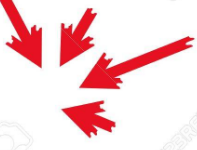 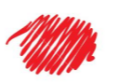 Steps To Write Critical Literature Review For Your Dissertation
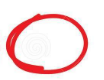 A complete guide by Dr. Stephen
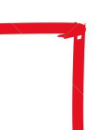 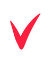 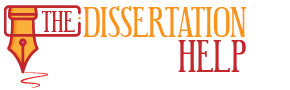 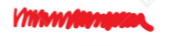 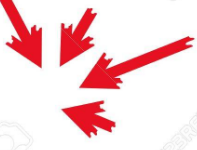 The Starting Point!
A dissertation has its five chapters which are:
Introduction and Abstract
Literature Review
Methodology
Data Analysis & Discussion
Conclusion/Recommendation
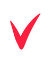 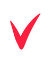 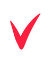 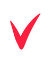 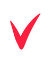 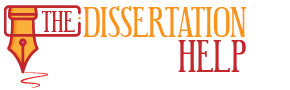 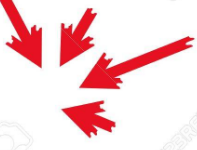 Define Literature Review:
“Literature review is the critical analysis of previously researched data on a respective topic”

Literature review helps identify problems or gaps in existing researches.
   Literature Review holds 30% weightage of the entire dissertation
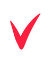 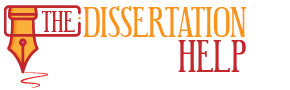 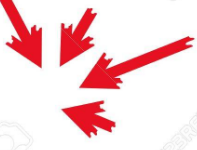 The Need To Write Literature Review:
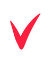 Literature review helps set the purpose for your dissertation. 
The literature review also enlightens the reader with critical review of the information you have found regarding the topic. 
A research without literature review is like driving on a road with no   turns – that’s right! There will be no destination.
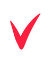 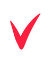 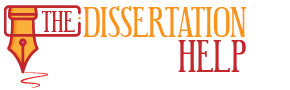 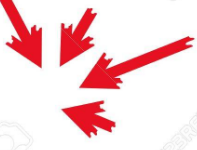 A Professional Guide To Write Best Literature Reviews!
Can be broken down into two parts; 

Searching for your literature 
Writing the literature review
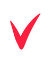 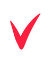 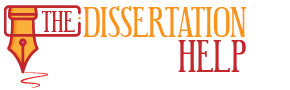 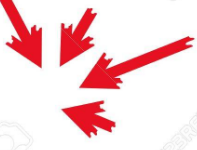 A Professional Guide To Write Best Literature Reviews!
How would you search for your literature?
Step: 1 Go through the relevant data: 

The data that you gather should highly compliment your research topic.
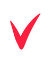 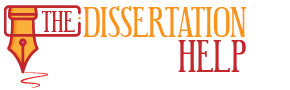 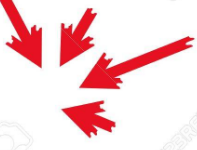 A Professional Guide To Write Best Literature Reviews!
Step: 2 Parameters to select the sources: 
Start by reading the abstract of previous studies, this can help   understand importance and originality of these researches. 
Skim through the bibliography to judge how up-to-date and relevant the data is. 
Keep track of the citation count on google scholar, high citation count promises authenticity of data.
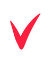 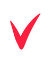 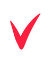 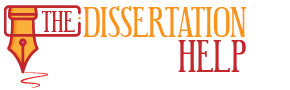 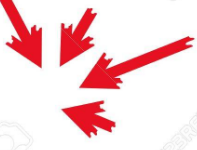 A Professional Guide To Write Best Literature Reviews!
Step: 3 Identify themes, debates and gaps: 
STRATEGY TO STUDY DATA Critically read, brainstorm and evaluate the data.
 OBSERVE! Jot down the patterns, themes and arguments, in favor or against,  the data.
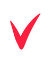 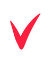 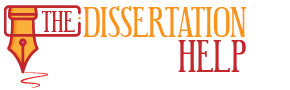 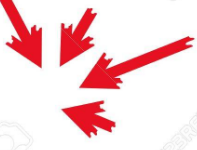 A Professional Guide To Write Best Literature Reviews!
Step: 4 Structure the literature review: 
There are few techniques to structure literature review;
Chronological
Thematic
Methodological
Theoretical
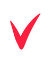 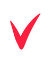 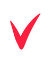 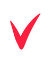 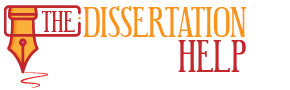 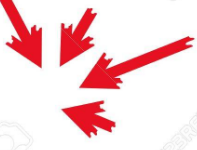 A Professional Guide To Write Best Literature Reviews!
Step: 5 Critical reading and analysis of ideas:

You have brainstormed through your literature, it is time to critically read and analyze your ideas.
Preventive measures are better than regret and agonies.
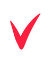 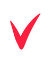 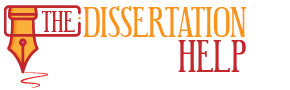 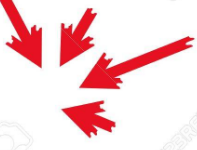 How Would You Write Your Literature Review?
Introduction
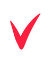 Inform readers about the problem statement of your research.
Highlight the research gap that you have identified.
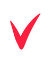 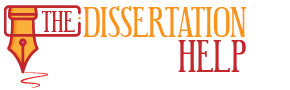 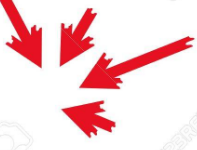 How Would You Write Your Literature Review?
Introduction
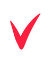 Specify the amount of times this research has been conducted on your topic to give it a UNIQUE READING POINT.
You may discuss the objectives of your research in this section as  well.
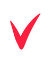 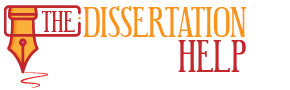 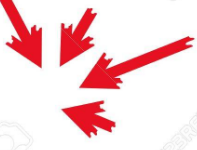 How Would You Write Your Literature Review?
Body
It is the essence of your literature review.
Use well-structured paragraphs in your main body.
Divide the body into sub-topics like theme, methodology, discussion points, or relevant data that helped identify the research gap.
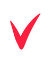 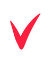 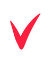 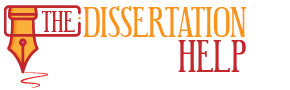 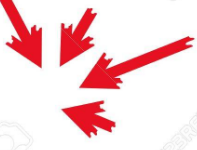 How Would You Write Your Literature Review?
Conclusion
In conclusion of your literature review, you are going to highlight your research gap which is the problem statement of your research.
You will get a chance to express your own opinion – nothing is greater than having the freedom of speech!
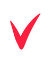 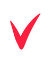 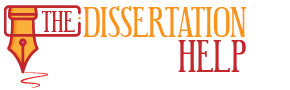 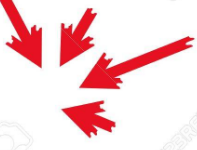 DO’s & Don'ts!
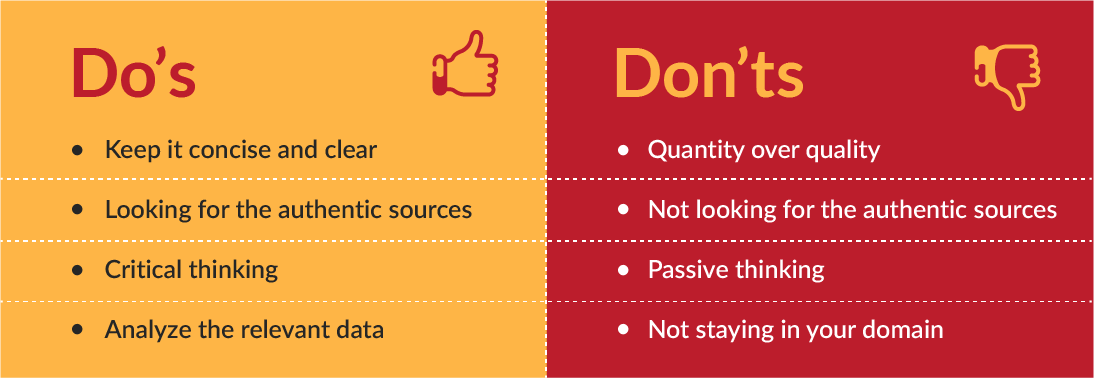 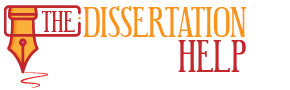 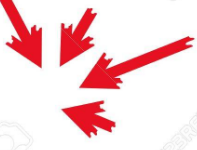 LET’S MAKE A CHECKLIST, SHALL WE?
Learned about literature review. 
Learned about its importance. 
Researched on the topic. 
Understood the steps involved in research for literature review. 
Understood the steps to write and frame literature review.
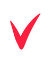 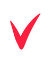 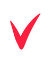 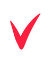 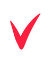 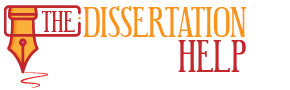 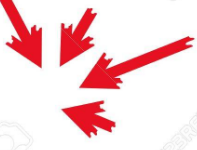 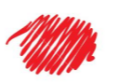 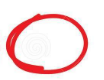 GOOD LUCK!
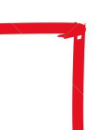 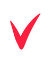 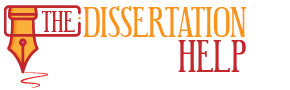 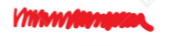